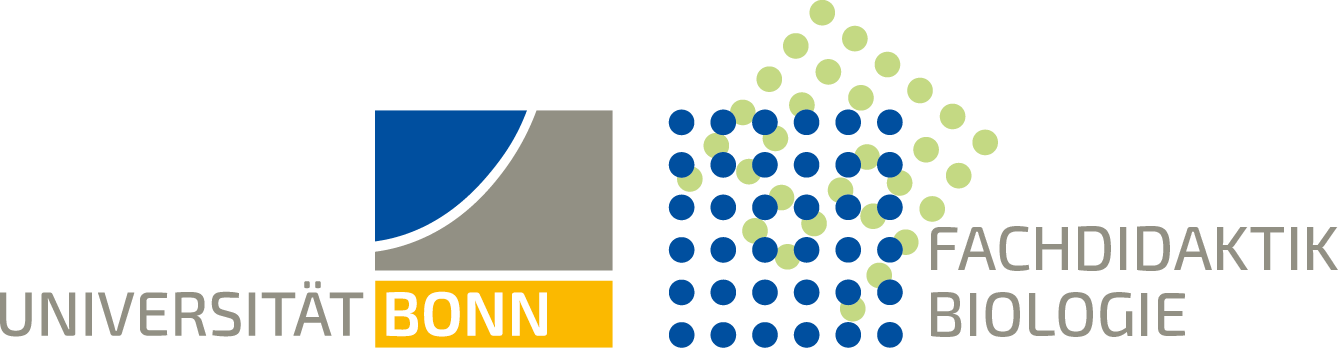 Battery Escape Room
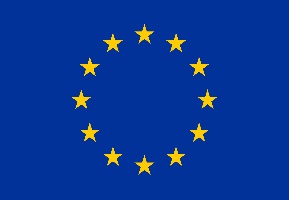 This project has received funding from the European Union’s Horizon 2020 research and innovation programme under grant agreement No 665100.
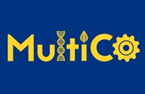 The lesson starts with an introduction by the teacher:e. g. “Today I would like to play a very special game with you. Imagine it’s your Birthday and you’ve invited all of your classmates to your party in the (party room in the) cellar. You are listening to music, drinking and dancing. Suddenly, you hear the door bang and someone locking the door from outside. The next thing you hear is your brother’s voice from the other side of the door.” After this introduction, the teacher starts the play back of the audio recording (next slide)
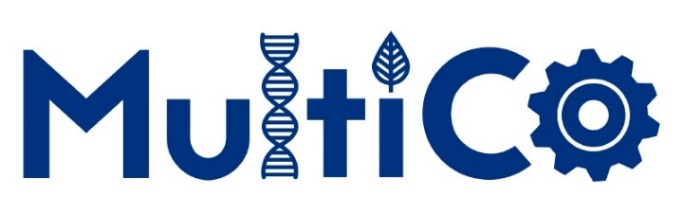 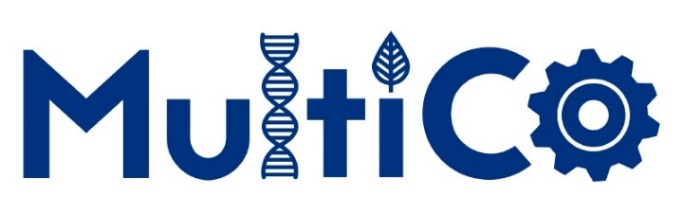 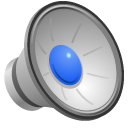 German version as an example
Recording of brother 
“Let’s get this party started. Because I love you so much, I have an extra present for you and your friends, and prepared your very own escape room: you’ve been raving of wanting to become an electro chemist since your industrial placement. You want to develop tomorrow’s electric cars? Now you have the chance to show what you can do. For this task, it’s extremely important to work as a team and agree with each other. Further, you will need creativity and take delight in tinkering. Having paid attention in chemistry and physics classes, won’t do any harm either. 
In order for me to let you out, I want to know from you, which two groups belong together. You will recognize your group based on the colour of your lamp. It will only flash if you put together the battery properly, before you run out of time. Now if that isn’t the perfect challenge for a future electro chemist (diabolical laugh). If you complete the task, I promise that from now on, I will take your career aspirations more serious! Now, go to the batteries and ready, steady, go! All the materials needed, are in the box” (end of recording)
Inquiry (Science learning) & Consolidation:

Chemistry (Physics): 
Learning content: Batteries, electrochemistry 
Methods:
e.g.:
The Teacher then writes timing on the black board (you have … minutes) and gives start signal. The students are now asked to build batteries using everyday material in small groups (3 to max. 5 students). The material is in boxes on their table. Each group get slightly different materials for their batteries. The Escape Room challenge is solved when each group finds out about their light’s colour. It is possible that the groups help each other after finishing their own battery. The students can also use prepared clue cards to solve the problem.
Material: 
6 small LED lights in 2 or three colours (transparent, approx. 1V)
electrolyte media as salt bridge for 6 groups (already cut into suitable size, e.g. cucumbers, apples,…)
5 cent coins 
galvanized screws 
control wires in different colours (0,14mm, already uninsulated at their ends)
The teacher can also use 3 more audio recordings with clues for the remaining time, that can be used flexible by the teacher
“You have 15 minutes left!”/“The last 5 minutes have begun!”/“The last minute, time’s running!”
When the task has been solved, the teacher can start a dialog with the students:
Which materials did you need to build the electric circuit? What do the different parts in each group have in common?
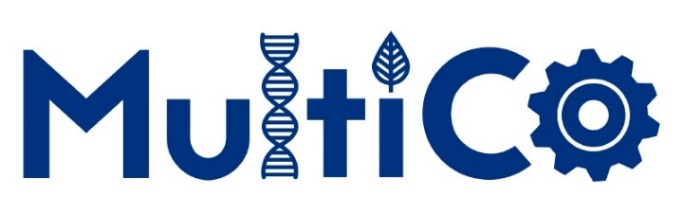 [Speaker Notes: Next steps]